Educational Engagement
Whilst we are waiting to start…You’ve been exiled to a deserted island for a year. You are told you may take three things you want, apart from the essentials. What would you take and why?
Discuss with someone you don’t already know!
[Speaker Notes: Food, drink and shelter are provided.LB - Do we want to change the icebreaker?]
Leeds Loves
Student AmbassadorTraining 2019
[Speaker Notes: Before starting ensure you have the following:
Safeguarding Module slides open
Campus Tour Guides

What to say:
Welcome
Introductions to EE Staff
Mention that students are all Leeds Loves Ambassadors, but are here from 4 different subject areas (Arts & Humanities, Social Sciences, Health Sciences and STEM). Maybe ask them to put their hands up when their subject is called to get some more interactivity in.]
Programme
[Speaker Notes: Run through the timings and what will be covered.
Tell Ambassadors that questions are welcome throughout the training.
First section is relevant to everyone, but at the end of the session we will split into subject areas, as each of the teams’ presentations are slightly different.]
The Role
Leeds Loves Ambassadors
Work opportunities
Deliver‘Leeds Loves’ presentations, aboutyour course, in schools
Support eventsoff campus at other institutions
e.g. museums, hospitals, law firms etc.
Support eventson campus
[Speaker Notes: Introduction to the work opportunities
Go through each type of work and ensure students understand the differences
Tell students that they will only ever be asked to deliver Leeds Loves presentations about their subject area.
Explain that there are times when they might be offered opportunities that don’t relate to their subject area, ut they will be similar and they won’t need to have any specific subject knowledge.]
Leeds Loves Handbook
Leeds Loves Handbook
[Speaker Notes: Explain that the next part of training is going through the Leeds Loves Handbook which students can refer back to for any information that they need throughout the year.
Explain that there is a hidden webpage on each subject website, that will be emailed to them following the training, where they can find the handbook, and some other information that we will refer to in this section.]
Code of Conduct
As a Student Ambassador I WILL…

adhere to the University of Leeds Policy on Safeguarding Children, Young Persons and Vulnerable Adults, which can be found on the ‘Current Ambassador’ webpage.
report, using the Reporting Form, any disclosure, safeguarding concern, accident or incident 

do my utmost to ensure that all young people are included and valued, regardless of their race, religious beliefs, age, sexual orientation or disability.
consider my workload before agreeing to work on an activity.
be punctual for all events and activities with which I am involved.
inform my Line Manager as soon as possible if I am unable to attend a shift due to illness or emergency.
[Speaker Notes: Go through the Code of Conduct and answer any questions and queries.]
Code of Conduct
As a Student Ambassador I WILL…
dress in a manner that is suitable for the age group and the activity.

wear any identification provided for the activity (e.g. Staff badge, UoL t-shirt).
be respectful and courteous to all young people, School staff and University staff.

listen to and follow instructions given by my Line Manager/the Educational Engagement team.

portray the University in a positive light.

adhere to procedures and policies on Expenses, Payroll and Preparation Time.
support Educational Engagement in its evaluation process through completing relevant forms when requested.
[Speaker Notes: Go through the Code of Conduct and answer any questions and queries.]
Code of Conduct
As a Student Ambassador I WILL NOT…

work or be in the presence of young people taking part in an activity whilst under the influence of alcohol or illegal substances.

smoke in the presence of young people.

exchange personal contact details with young people.

initiate, or respond to, inappropriate physical contact with young people or other members of staff.

use inappropriate language when communicating with young people and other members of staff.

be one to one with a young person or allow others to be.
[Speaker Notes: Go through the Code of Conduct and answer any questions and queries.]
How it will work…
In-school ‘Leeds Loves’ presentations
Deliver talks or sessions in schools (2 Ambassadors per presentation)
Promoting your subject area
Different talks/sessions for different age groups (Key Stage 3, 4 or 5)
Different sizes and types of audience
Local schools and further afield - from Surrey to Stockton (and maybe your old school)!
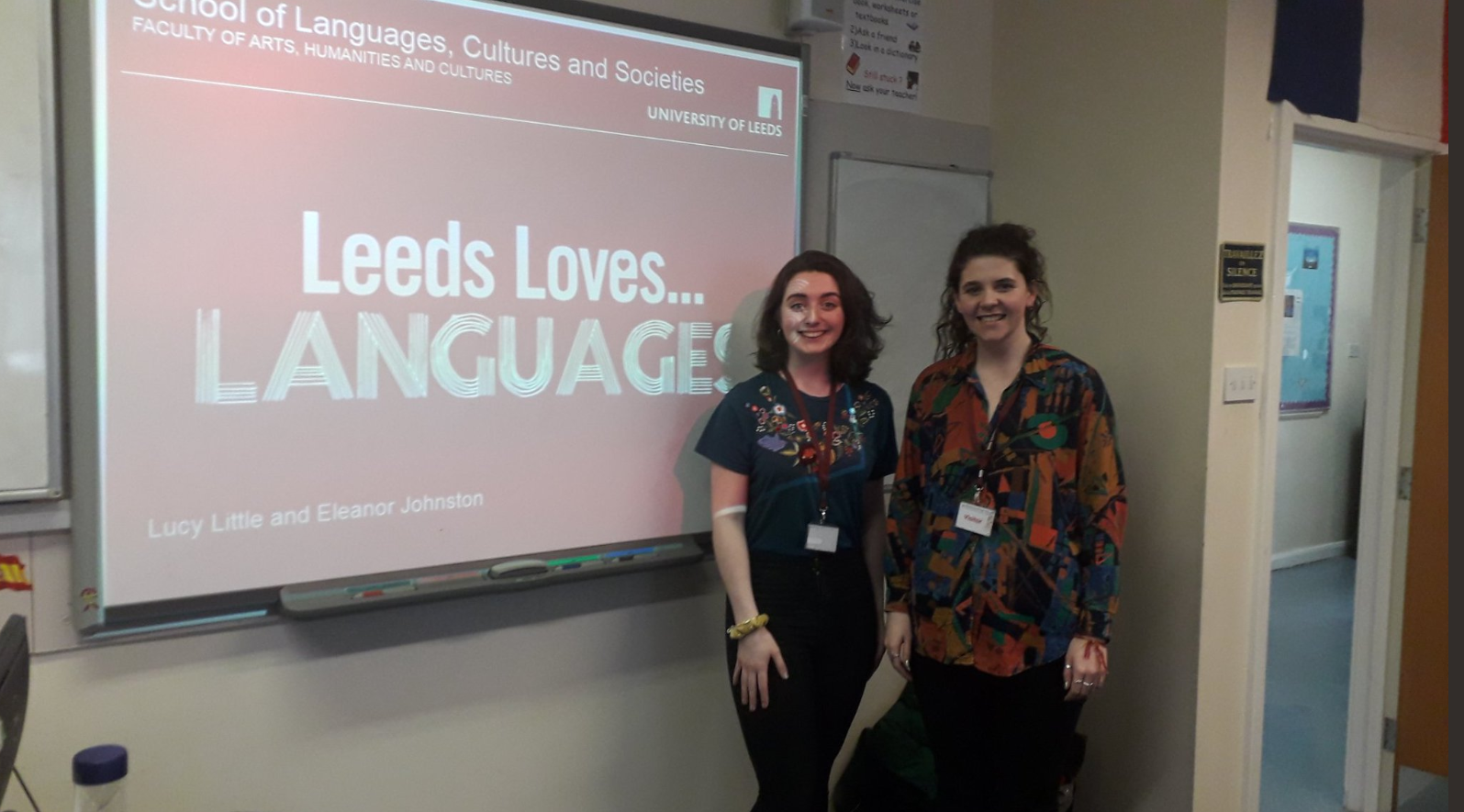 Click to add text
Find out more about the presentations/workshops in the Subject-specific Breakout Sessions.
[Speaker Notes: Brief introduction to Leeds Loves talks and what it actually consists of]
How it will work…
The Team sends information about Leeds Loves… to secondary schools.
Teachers send requests for Leeds Loves… presentations,telling us the subject area, age and size of the group(s).
In School ‘Leeds Loves’ presentations
The Team will e-mail Ambassadors with details and a deadline for responses
Ambassadors email back whether or not you are available.
[Speaker Notes: Explain the flowchart showing the process of this work opportunity
Ask if they have any questions]
How it will work…
In School ‘Leeds Loves’ presentations
The Team allocates work via e-mail to 2 students per visit.
The Team send full details of the school visit (teacher contact, size and type of audience) to both Ambassadors.
Teachers sign and return the Code of Conduct agreement
Before school visits, Ambassadors meet up to practice the presentation and plan travel to and from the school. This meeting, together with individual preparation, should take about 1 hour and constitutes your preparation time.
[Speaker Notes: Explain the flowchart showing the process of this work opportunity
Ask if they have any questions]
How it will work…
In School ‘Leeds Loves’ presentations
[Speaker Notes: Explain the flowchart showing the process of this work opportunity
Ask if they have any questions]
How it will work…
Additional Events
What you might do during an event
Help to set the space/room up before schools arrive
Meet and greet school groups
Help with registration and sign in
Help serve refreshments
Assist the academic staff/Outreach Fellows during sessions as necessary
Be part of a Student Ambassador Q&A
Deliver a campus tour
Help during lunch
Help clear up at the end of the day
Be friendly and approachable!
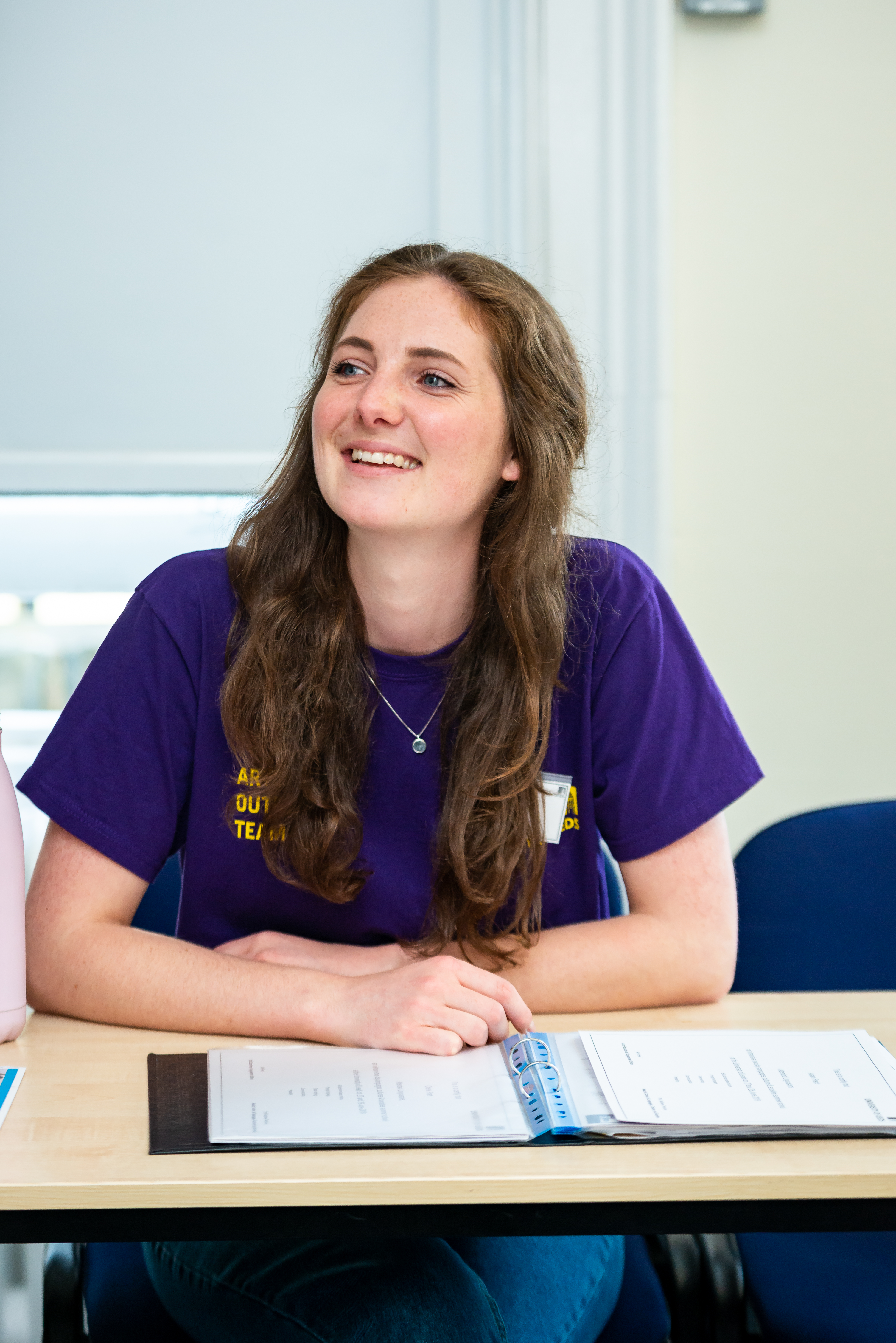 [Speaker Notes: Introduction to what additional (on-campus and sometimes off-campus) events might consist of and what their role would be
Tell them that each event might be slightly different, but they will receive a briefing before each event so they know what is expected of them]
Payment Policy/Procedure
Contract - Zero-hours contract
Pay Rate - £9.72 per hour
How do I get paid? – Monthly pay through BACS automatic payment system. Any work you undertake during one month will usually be paid to you on the last working day of the following month. 
Holiday Pay – automatically calculated and included in your monthly pay at 1 hour for every 9.5 hours worked.
Tax – queries to Payroll on 01133 434 133 or Level 11, E.C. Stoner Building.
[Speaker Notes: Zero hour – not required to work a certain number of hours nor are you guaranteed any working hours. Very flexible around your studies and your choice which events you work.]
Payment Policy/Procedure
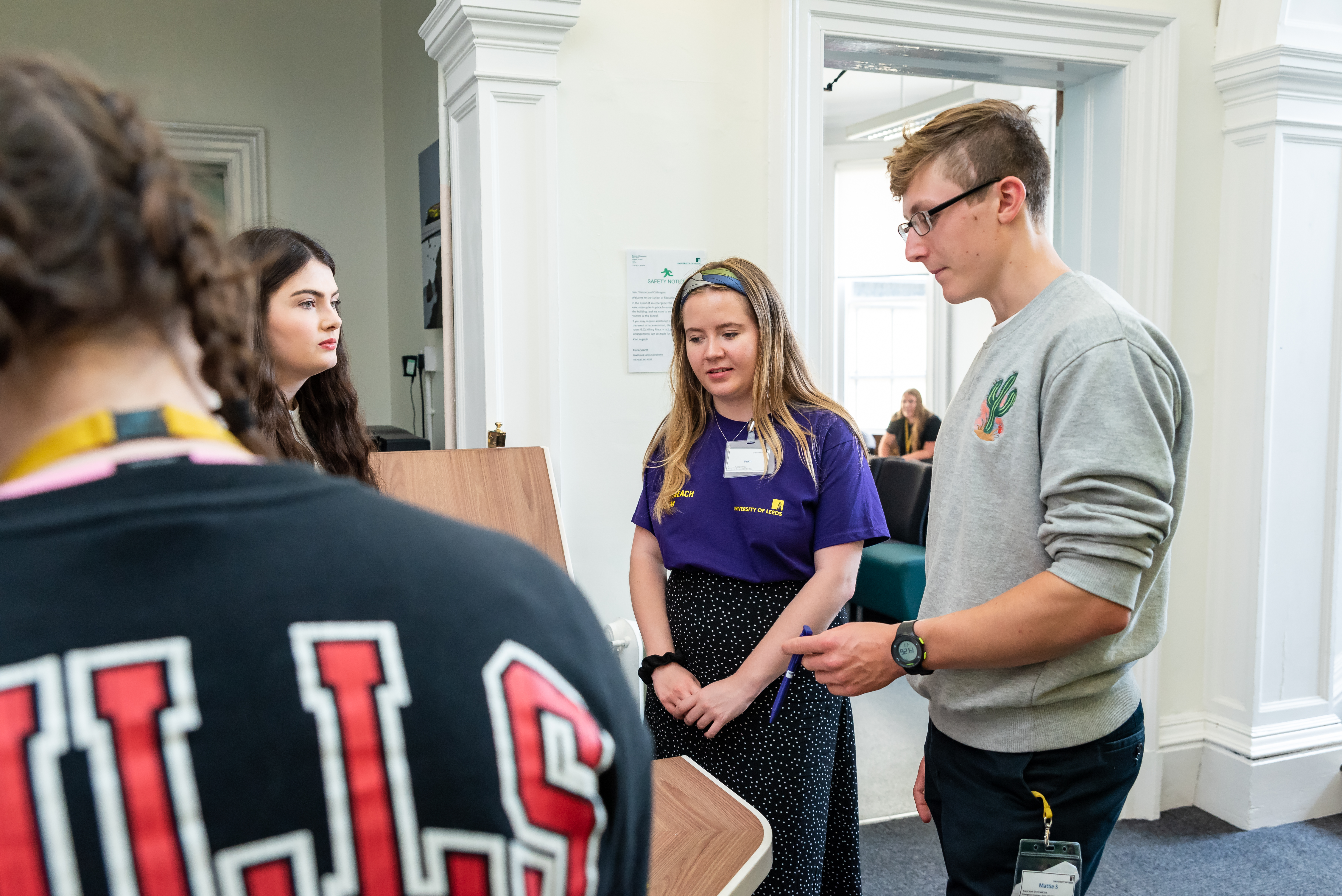 Submitting your hours
Leeds Loves Presentations
Fill in the online Timesheet Input Form (linked on webpage).
Include preparation, travel and delivery hours.
Travel hours from University of Leeds campus, or your home if that is shorter.
1 hour preparation time prior to each school visit.

Additional Events (on/off campus)
The Event Lead will provide a physical sign-in sheet and will submit your hours.
Travel time is not paid for campus events.
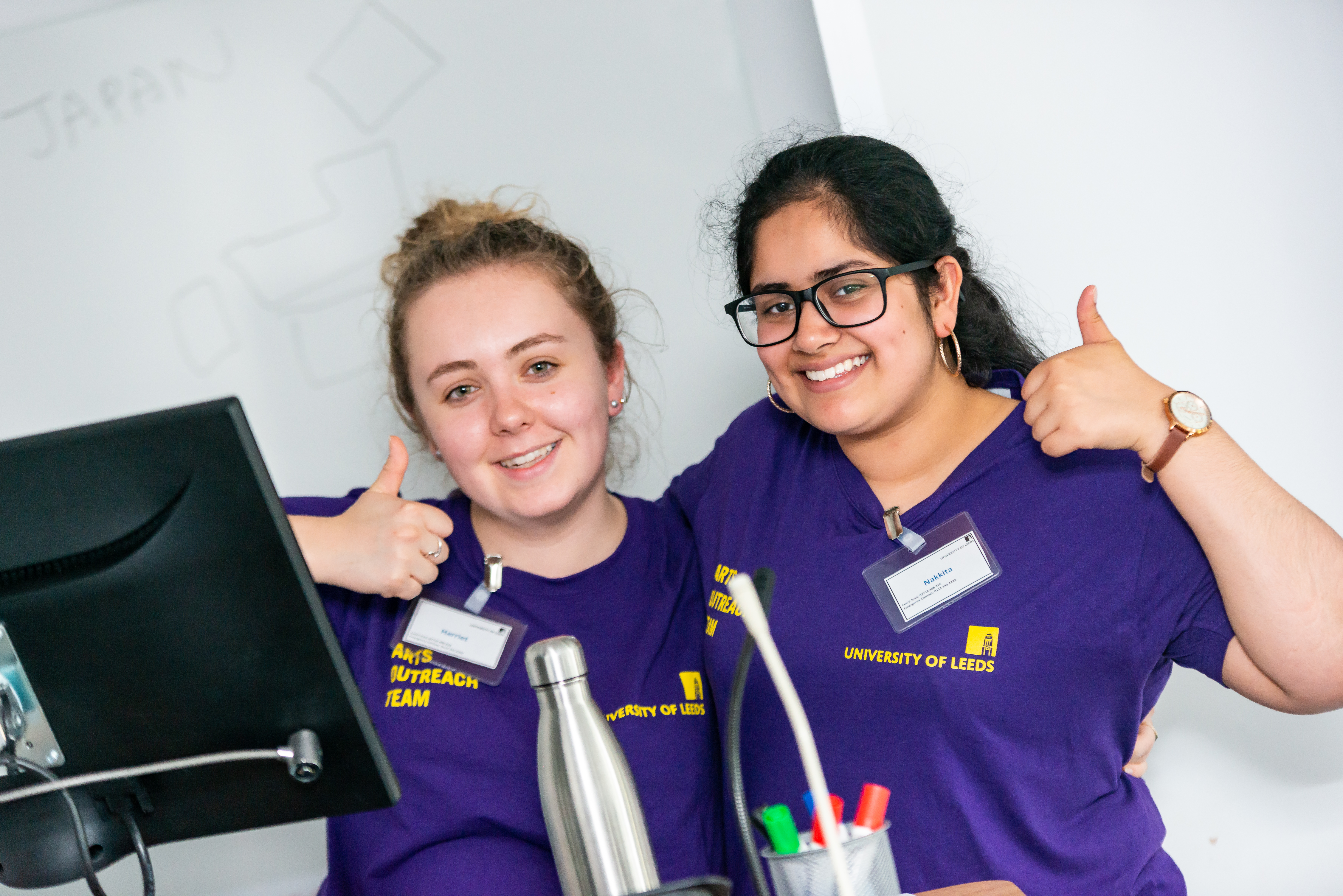 [Speaker Notes: Ensure they are aware of the difference between the two opportunities and how to submit their hours]
Expenses Policy/Procedure
Which expenses can be claimed?
Your relevant team will reimburse any reasonable costs incurred in your course of your work as a Student Ambassador.
Travel (bus, train, taxi) – travel should be booked in advance, taking into account the balance of cost and travel time. Please do not drive to a talk if you do not have business insurance. Travel by taxi must be approved in advance. 
Subsistence (food/drink) – Ambassadors can claim the actual reasonable costs of food/drink supported by itemised receipts as below:
[Speaker Notes: Explain about the cars and how it’s actually difficult for them to drive (Business Insurance, meant to be the cheapest option)
Food and drink must be reasonable costs]
Expenses Policy/Procedure
Which expenses can be claimed?
Printing – Printing may be claimed with a print-screen or email receipt of credits purchased.
Resources – These should be approved in advance; printing can be requested from the relevant team.

How to claim expenses?
There are weekly expenses drop-ins run by a member of the relevant team.
Attend the drop-in with your receipts and complete an Expenses Form.
Deadline for claiming expenses is 6 weeks from date of event, but we recommend submitting expenses within 1 week of payment.
Expenses payments are fortnightly via BACS transfer.
School Visit Checklist
Task
You have 5 minutes to brainstorm, in small groups,
what information about a school would be useful to know before you get there to deliver a talk
and
where could you find this information

GO!
[Speaker Notes: Do we still want to use this task?]
School Visit Checklist
We work with lots of different types of schools giving you the opportunity to experience a variety of learning environments.

Read carefully the information you are sent about each visit and get in touch if you have questions or concerns.

Do your research!
Look up the school before your visit.
Get a better idea of what to expect.
What type of school is it? (State, Independent, Academy, Faith, Girls/Boys)

Places to look:
School website.
Ofsted reports.
Department for Education website.
[Speaker Notes: Do we still want to use this task?]
School Visit Checklist
Before the visit:

Meet with the other ambassador to prepare presentation/create travel plan (save your presentation in your OneDrive as most schools do not allow USBs);

Collect any resources (if required);
Check what you will be wearing (see Section 3: What do I have to wear?).
School Visit Checklist
When you arrive:
Go to the School reception and let them know: your name, that you are from the University of Leeds, the reason you are visiting, and which teacher is expecting you;

Introduce yourself to the teacher and thank them for inviting you;  
Check that the details of the visit (e.g. number of pupils, age group, and timings) are as you expected. If they are not, and you do not feel comfortable with the arrangements, please contact the Team or put the teacher in touch;

Politely remind the teacher that a member of school staff must be present at all times during your presentation;
School Visit Checklist
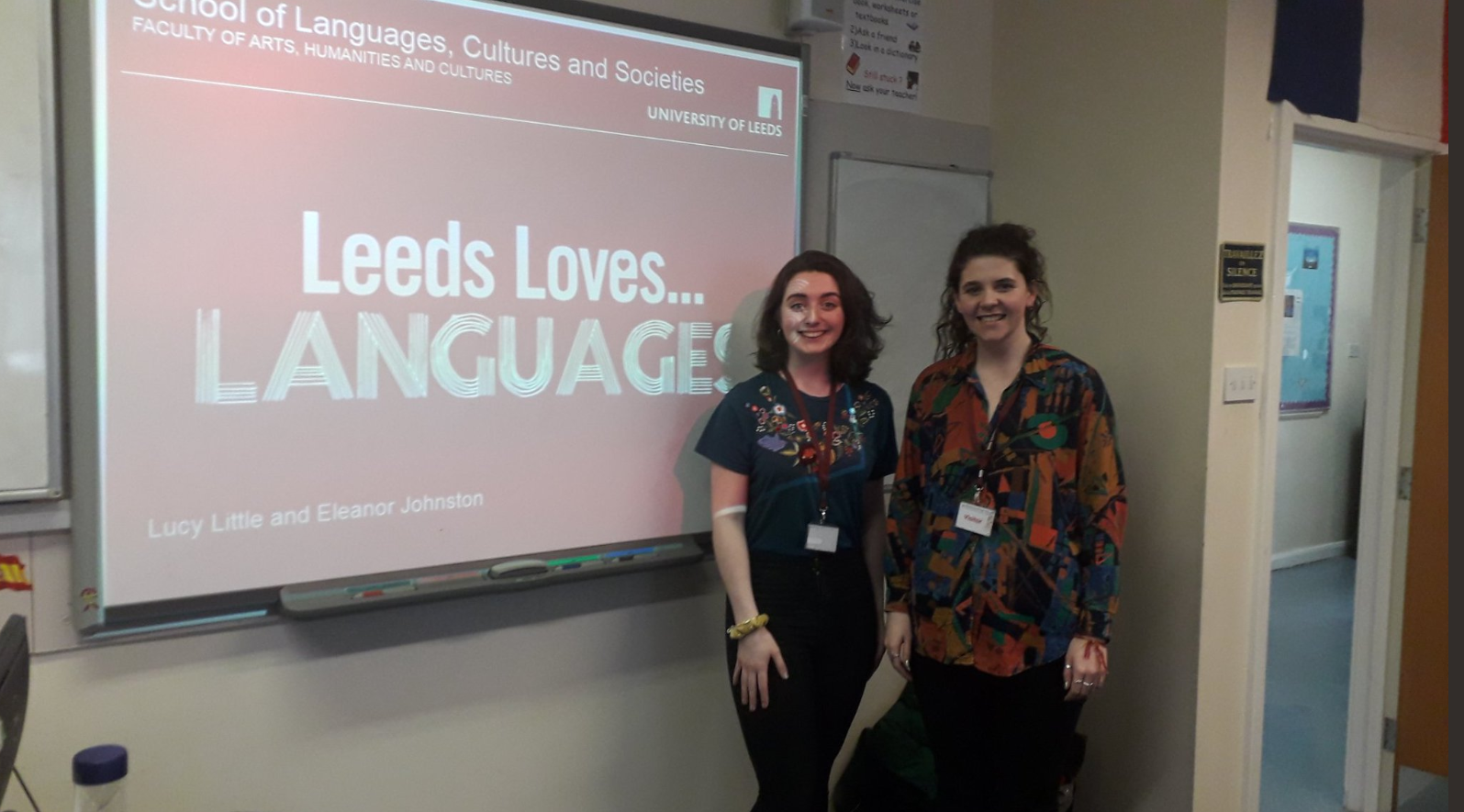 When you arrive (continued):
Politely explain that you will invite them to intervene if there are any behavioral issues which you do not feel comfortable dealing with;  
Distribute hard copies of evaluation forms if you have been given these, and collect them back to return to the Team;

Take a picture for social media and send to your team (contact details in the handbook).
Remember – for safeguarding reasons there should be no children in the pictures! So perhaps take a photo of you about to deliver the presentation or preparing your resources in the classroom. Feel free to explore this!
What to wear
What should I wear?


Team T-Shirt (will be given to you at your first event/before first talk)
Dress RESPECTFULLY and with cultural sensitivity
Smart / casual - appropriate for working with young people
Keep flesh to a minimum
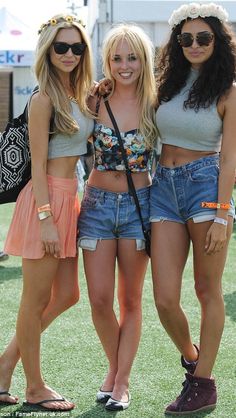 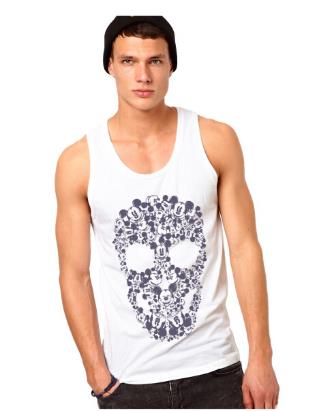 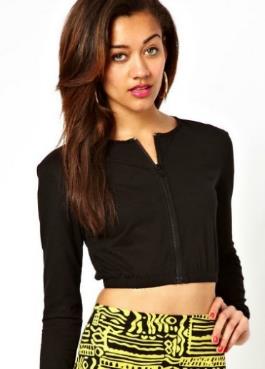 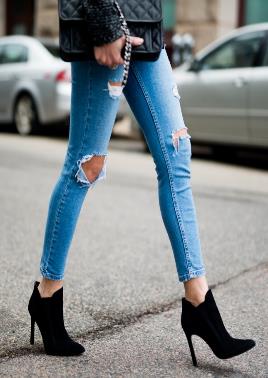 What NOT to wear…

Short skirts or shorts, ripped jeans, crop tops, vest tops, low cut shirts and  
    t-shirts with offensive/controversial slogans are not appropriate when working in schools
Break
Safeguarding
[Speaker Notes: Open Safeguarding slides and deliver safeguarding module]
Health and Safety
Personal Safety 

Let someone know:

where you are going.
how long you are going to be.
the purpose of your visit (who, what, where).
your contact details.
that you will confirm with them you are back safe – and get them to contact you if you don't.
Health and Safety
Make yourself familiar with the Risk Assessment for the Leeds Loves Project (this can be found on the Ambassador webpage).
If you are working on-campus, the Event Lead will ensure you see a copy of the event risk assessment either prior to, or on the day of the event.
You are responsible for carrying out the risk assessment controls.
If you have an accident or near miss during an activity or travelling to or from an activity you must report it using the form found at the end of your Ambassador Handbook and on the Ambassador webpage
[Speaker Notes: Are we giving them a copy of the Risk Assessment?]
What if…? Discuss in pairs
You’ve agreed to give a talk at a school in a few days' time but you’re behind on some of your coursework and worried you can’t fit everything in.

When we ask you to give a talk, we should give you plenty of notice. Once you’ve agreed to the booking, we expect you to honour your commitment. Although your degree should always take priority, please consider how you will manage your time. If we let schools down at the last minute this will affect our reputation.
[Speaker Notes: LB - I left these in because I thought some of them were good hints and tips and a good interactive exercise. Could take some of them out, or remove them altogether! Should we also add an on-campus example?]
What if…? Discuss in pairs
Someone asks to go to the loo...

This will happen! If at school then, if it's okay for them to leave the classroom, make sure the teacher knows. If it's on campus and you have to show them where the toilets are, ask the group if anyone else needs to go – and ask another ambassador or member of the outreach team to go with you. Remember, you should never be one to one with a young person or allow others to be.
[Speaker Notes: LB - I left these in because I thought some of them were good hints and tips and a good interactive exercise. Could take some of them out, or remove them altogether! Should we also add an on-campus example?]
What if…? Discuss in pairs
Your bus/ train is delayed on the way to your school visit and you know you’ll be late.

The key here is some forward planning. Make sure you plan your journey, making allowances for potential delays if possible. Have the school contact details with you in case you need to contact them.
[Speaker Notes: LB - I left these in because I thought some of them were good hints and tips and a good interactive exercise. Could take some of them out, or remove them altogether! Should we also add an on-campus example?]
What if…? Discuss in pairs
During your talk the teacher is sat at the back of the class on their phone; meanwhile some of the class are starting to talk to each other and not pay attention to you.

This has actually happened! (Hopefully very rare though). If there is a point in your talk where you can speak to the teacher quietly, you should raise your concerns. Also remember to feedback to us afterwards. The behaviour and safety of the pupils remains the responsibility of the teacher at all times. Keeping your talk interactive may also help maintain attention.
[Speaker Notes: LB - I left these in because I thought some of them were good hints and tips and a good interactive exercise. Could take some of them out, or remove them altogether! Should we also add an on-campus example?]
What if…? Discuss in pairs
Your talk mentions you have an active social life and that Leeds has a great nightlife. This leads one of the students to ask if you’ve ever taken drugs.

You should not get into a discussion about your personal life or your views on controversial subjects. Be aware of cultural differences at the schools you visit – talking about the Otley Run may not be appropriate for a group of year 11 pupils at a Muslim girls' school!
[Speaker Notes: LB -I left these in because I thought some of them were good hints and tips and a good interactive exercise. Could take some of them out, or remove them altogether! Should we also add an on-campus example?]
Hints and Tips!
Top tips for tricky situations

At the start remind the teacher politely that they need to stay in the room and you should not be left alone with the students
Student behaviour and safety is the teachers’ responsibility so if behaviour becomes a problem, invite the teacher to intervene
save your presentation in your OneDrive as most schools do not allow USBs
Take your Handbook with you (Code of Conduct, Safeguarding)
Report any issues or concerns to your line manager
Campus Tours
Our campus events are a great opportunity to showcase our campus and facilities. On a campus event, you might be asked to deliver a campus tour to a group of students.
Things to think about:
Be prepared - Make sure you are familiar with and bring a copy of your campus tour guide to refer to
Your route – How long is your tour? What’s the best route to showcase all of the places you need? What will your audiencewant to see?
Delivery – Who is your audience? Can they hear you? Make sure you project!
Where to stop – Make sure you audience aren’t blocking walkways
Questions – This is a great opportunity for visitors to ask questions
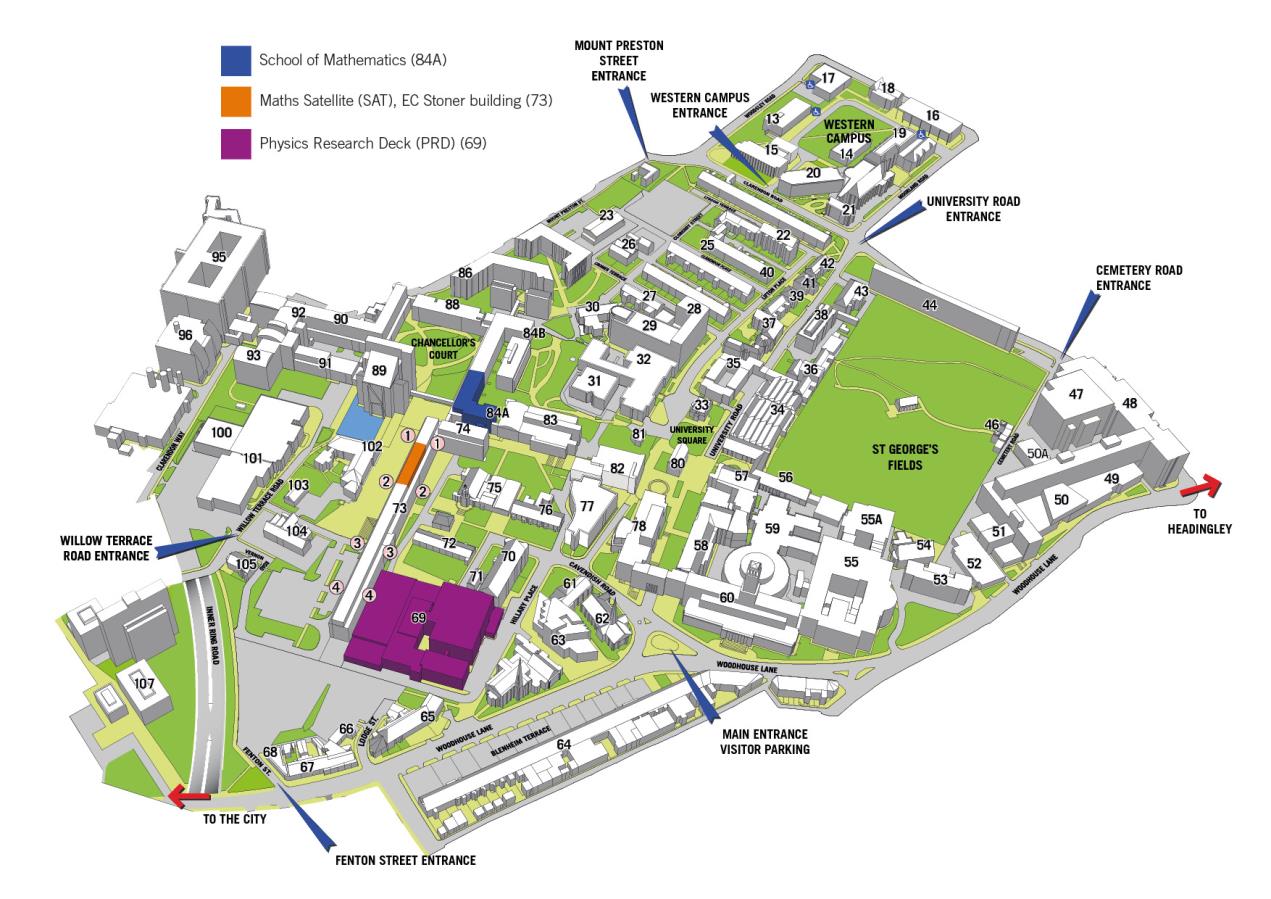 [Speaker Notes: Tell the Ambassadors that we’ll be moving onto the subject specific breakout sessions, and on the way, we are going to go through some hints and tips for their campus tours.]
Subject Sessions
Next steps…
DBS Check
All Leeds Loves Ambassadors must have a DBS Check in order to work in the role.
The type of check required is dependent on how often you intend to work in your role as a student host.
If you intend to work on three days or less in a 30-day period you are required to have an Enhanced DBS check.
If you intend to accept work on four or more days in a 30-day period or work on a residential you are required to have an Enhanced DBS check with a check of the Children’s Barred List.
You will receive an email with the details of how to log on and apply for a DBS Check – read the email very carefully!
Next steps…
When completing your application, you select 3 documents to confirm your identity. You then need to bring them in for us to verify them.
Tips for a successful application.
When completing your application, you should state your Current Address as your permanent home address. You should add term-time addresses in afterwards
The address on one of your documents needs to match this address
Next steps…
HR Drop Ins
We are holding drop ins where we will verify your DBS Documents and you can sign your contract. Make sure you bring:
Your 3 DBS Documents to be verified
Bank details of the account you would like to be paid into
National Insurance Number (if you have one)
Passport
Proof of permission to work in the UK if you are not a British citizen/EU/EEA National

*Insert dates here*
Next steps…